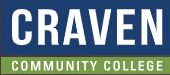 TABE  MATH - D
Unit  - 1
Lessons 1 - 10
Review Numbers
Revised: March 10, 2024
Nolan Tomboulian
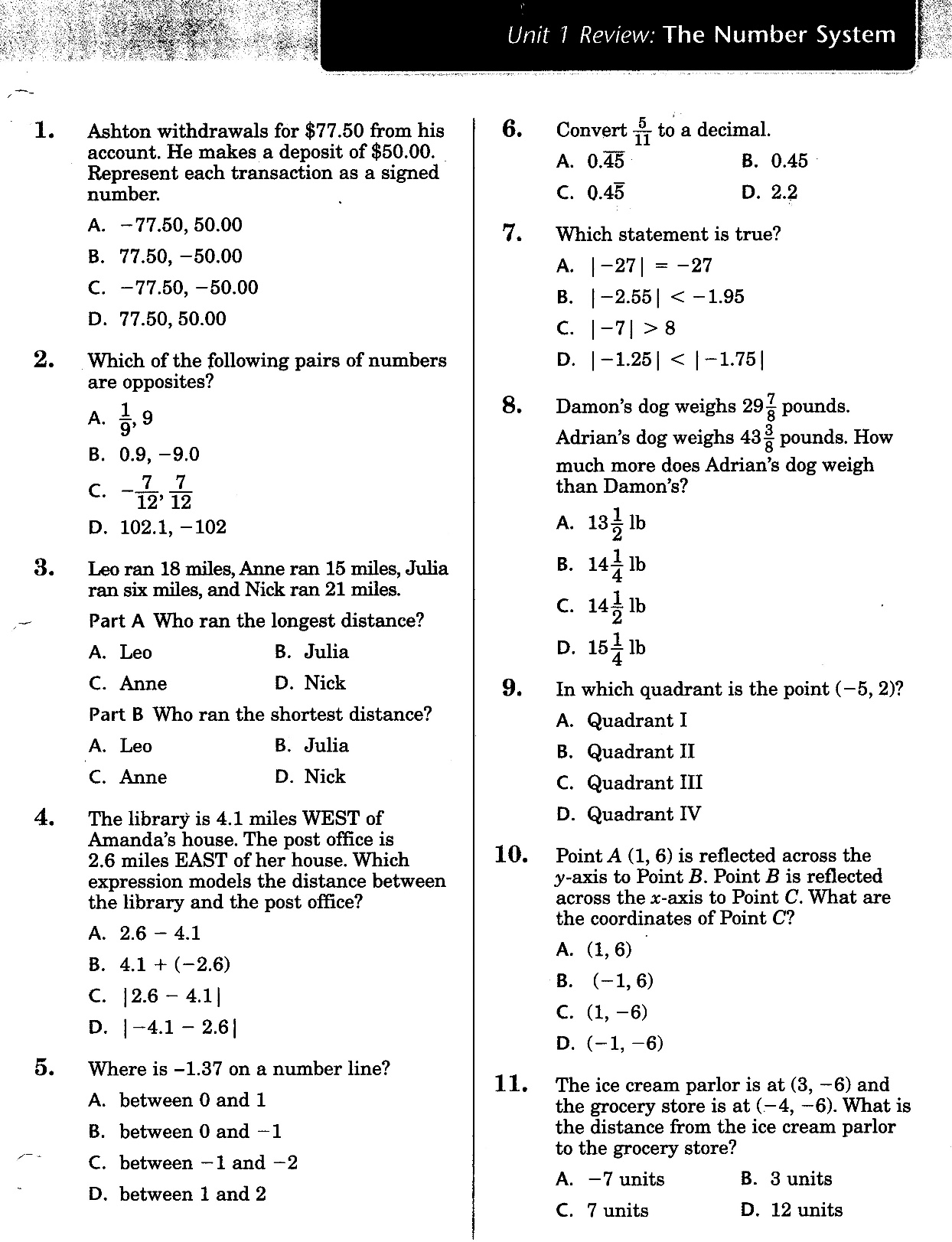 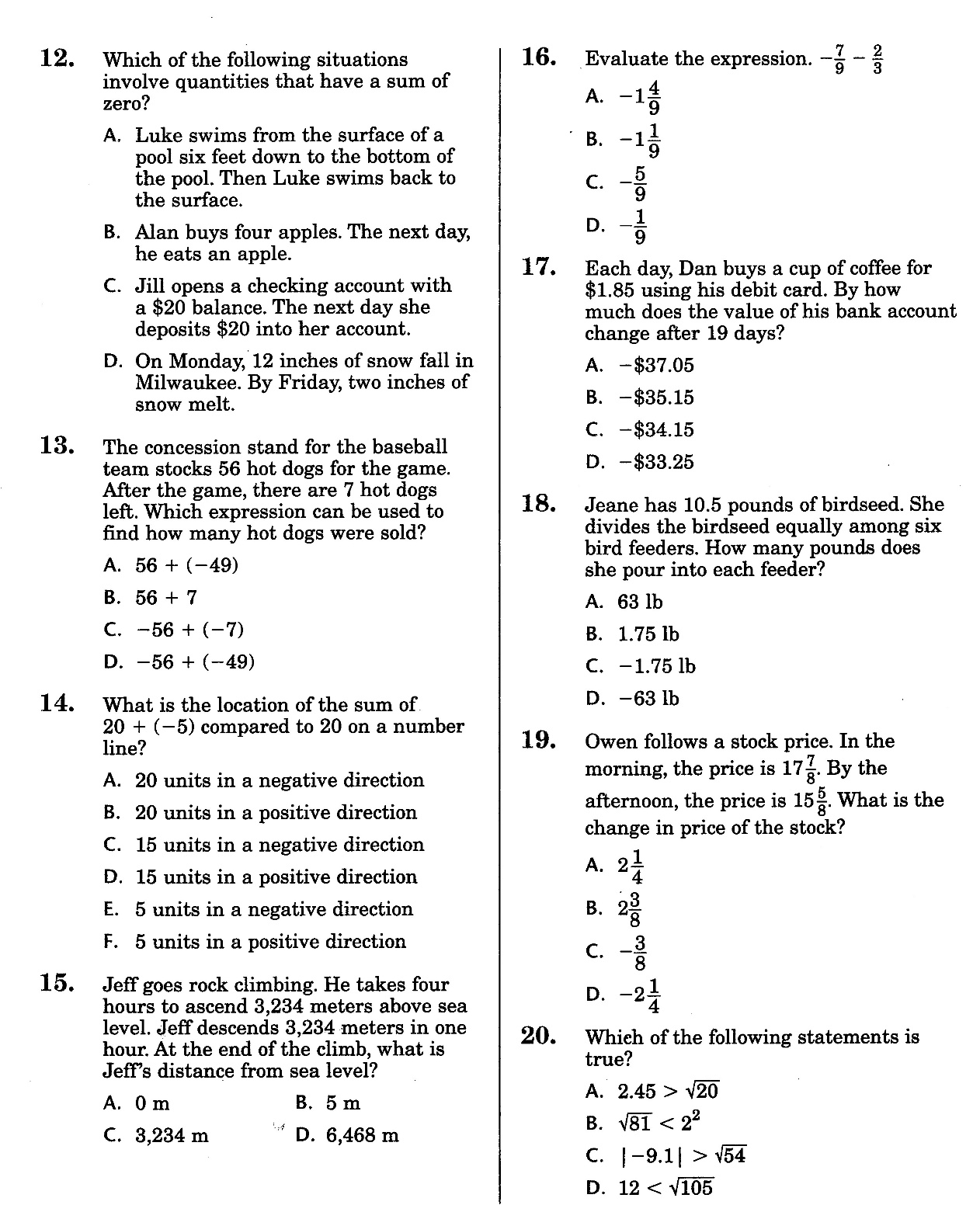 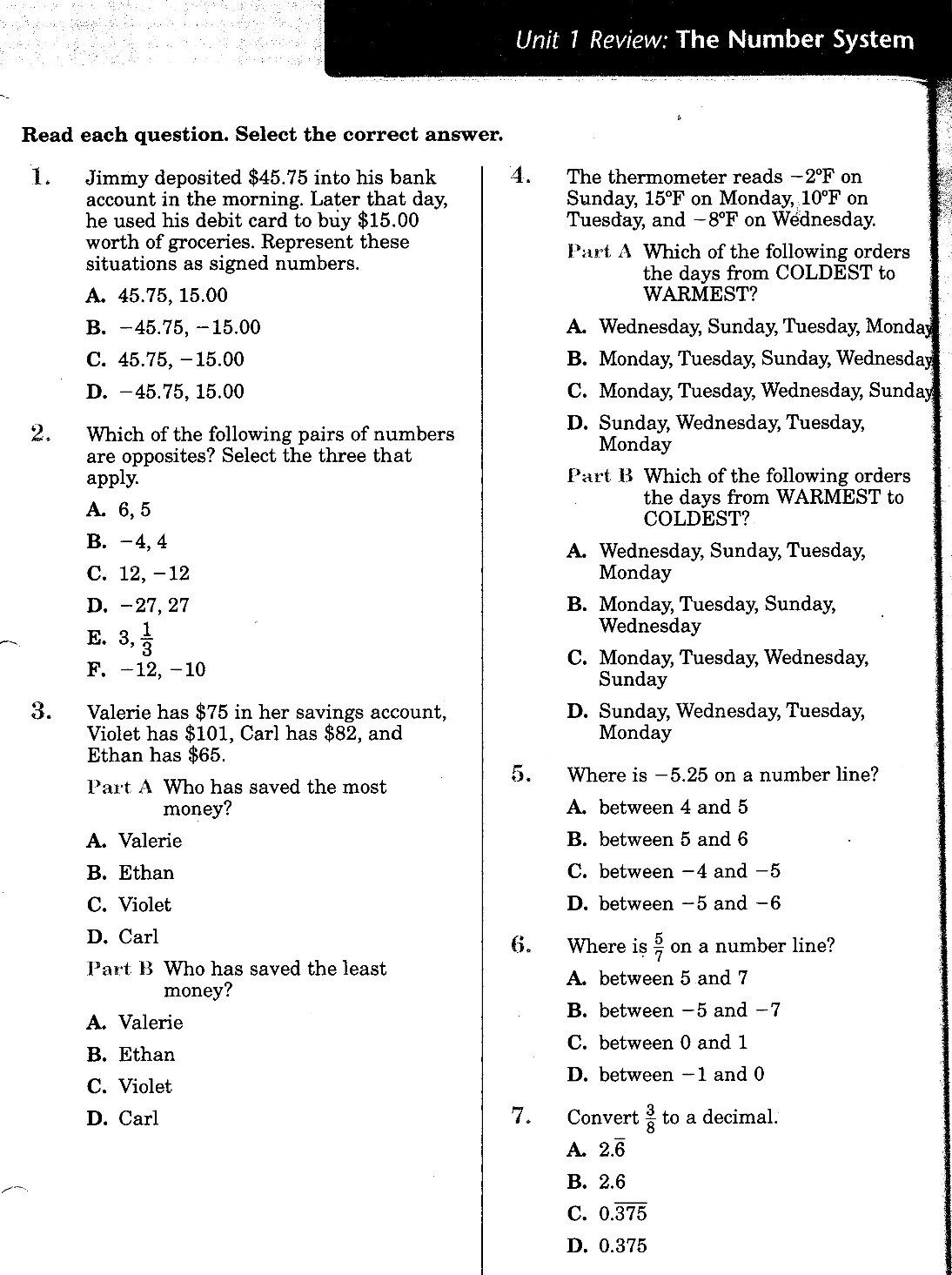 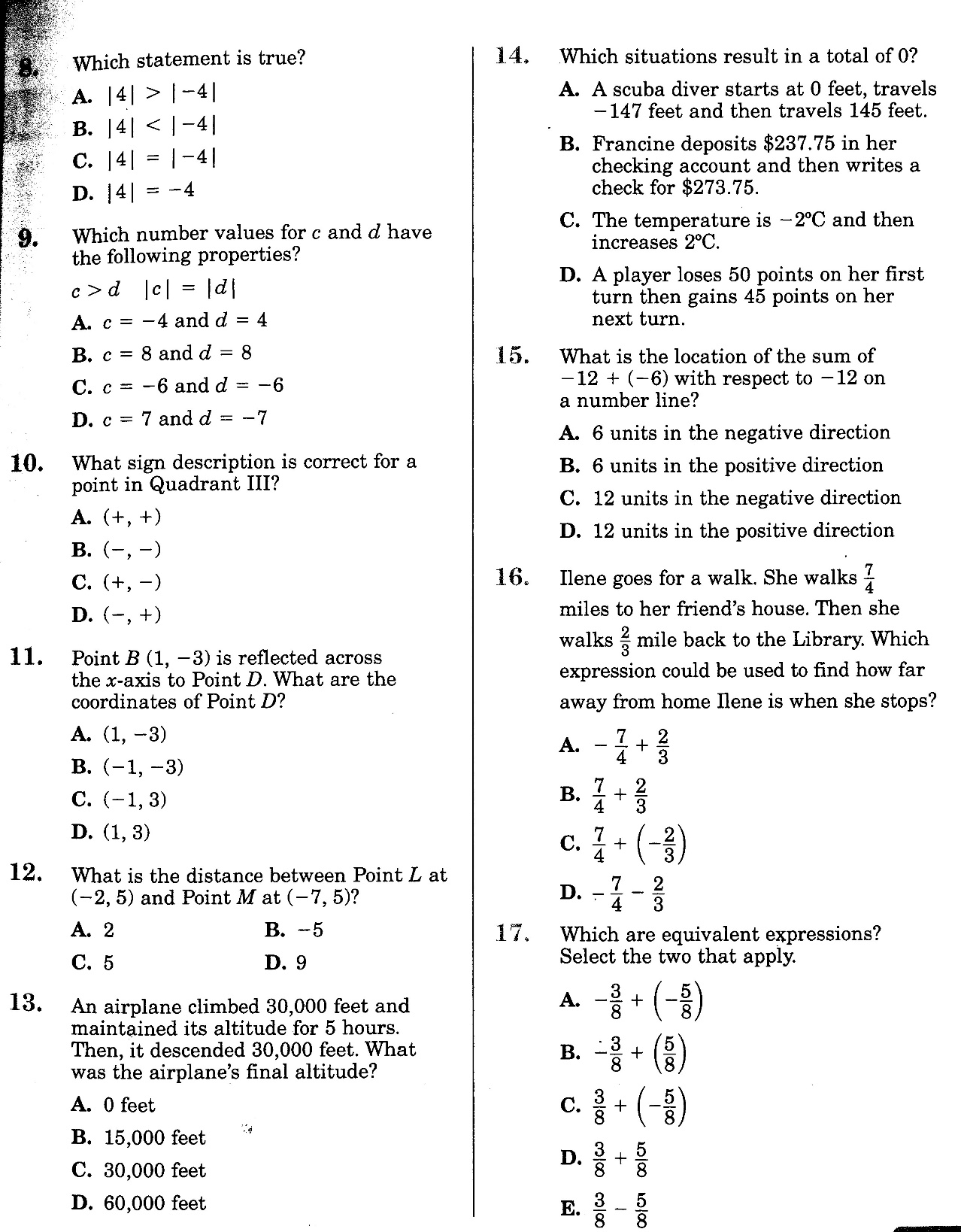 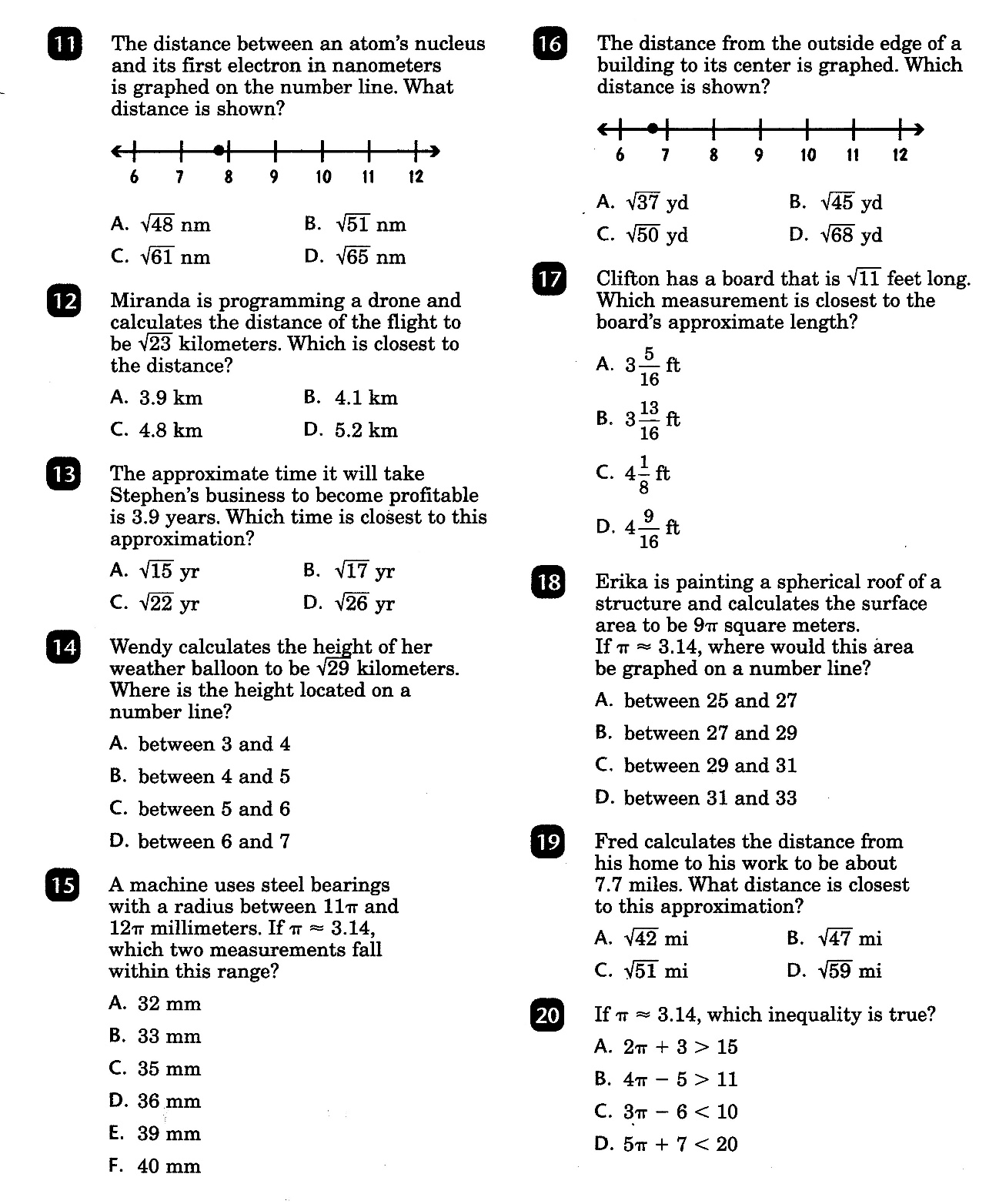 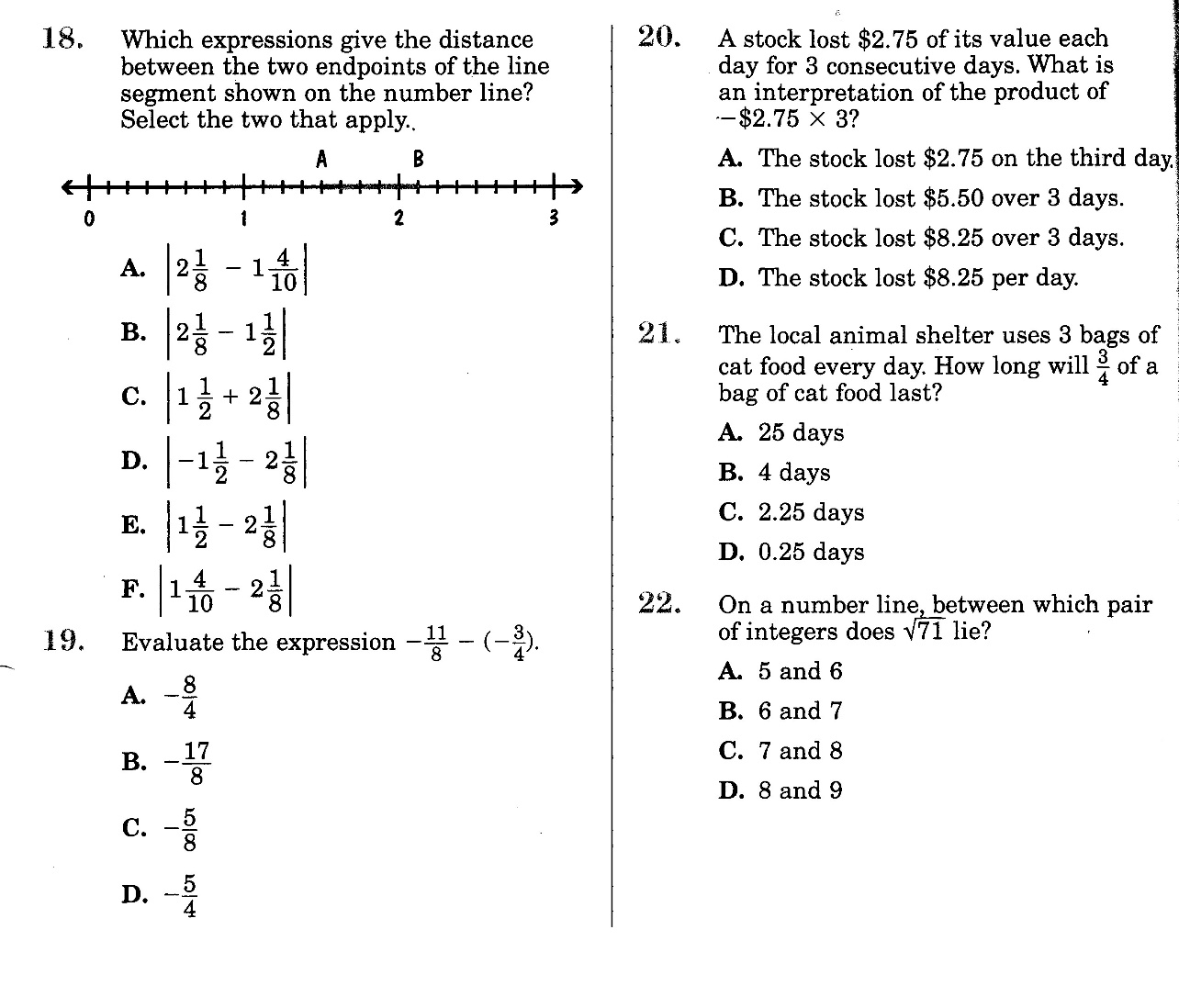 Math-D   UNIT-1  Lesson Key
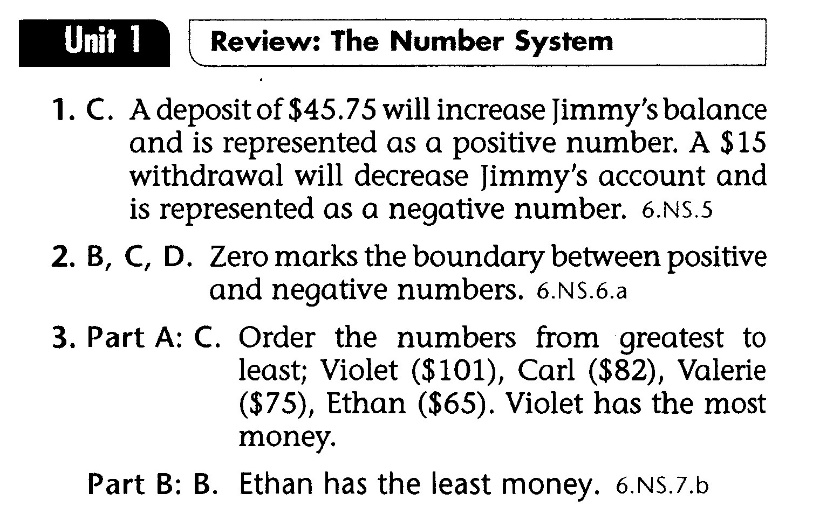 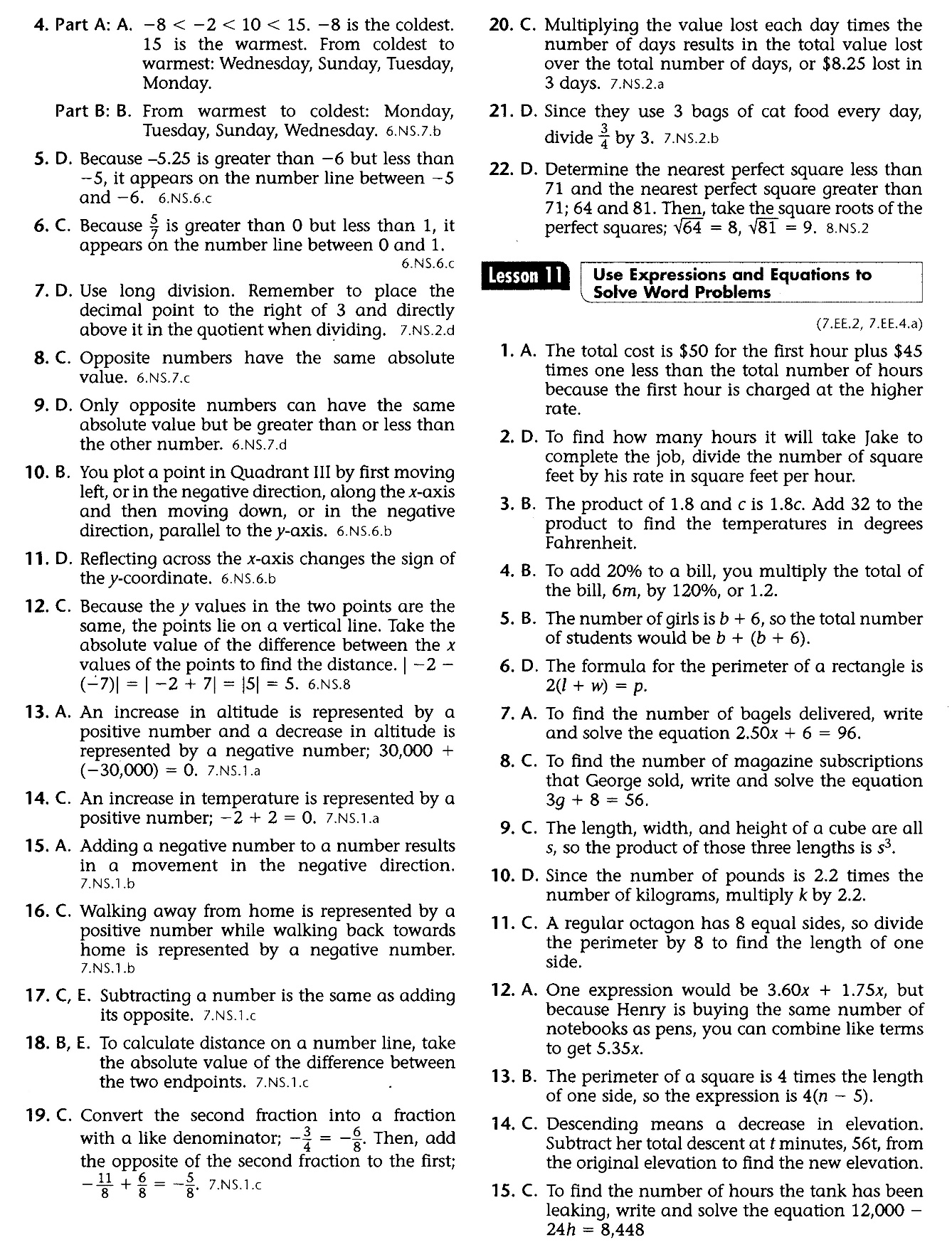 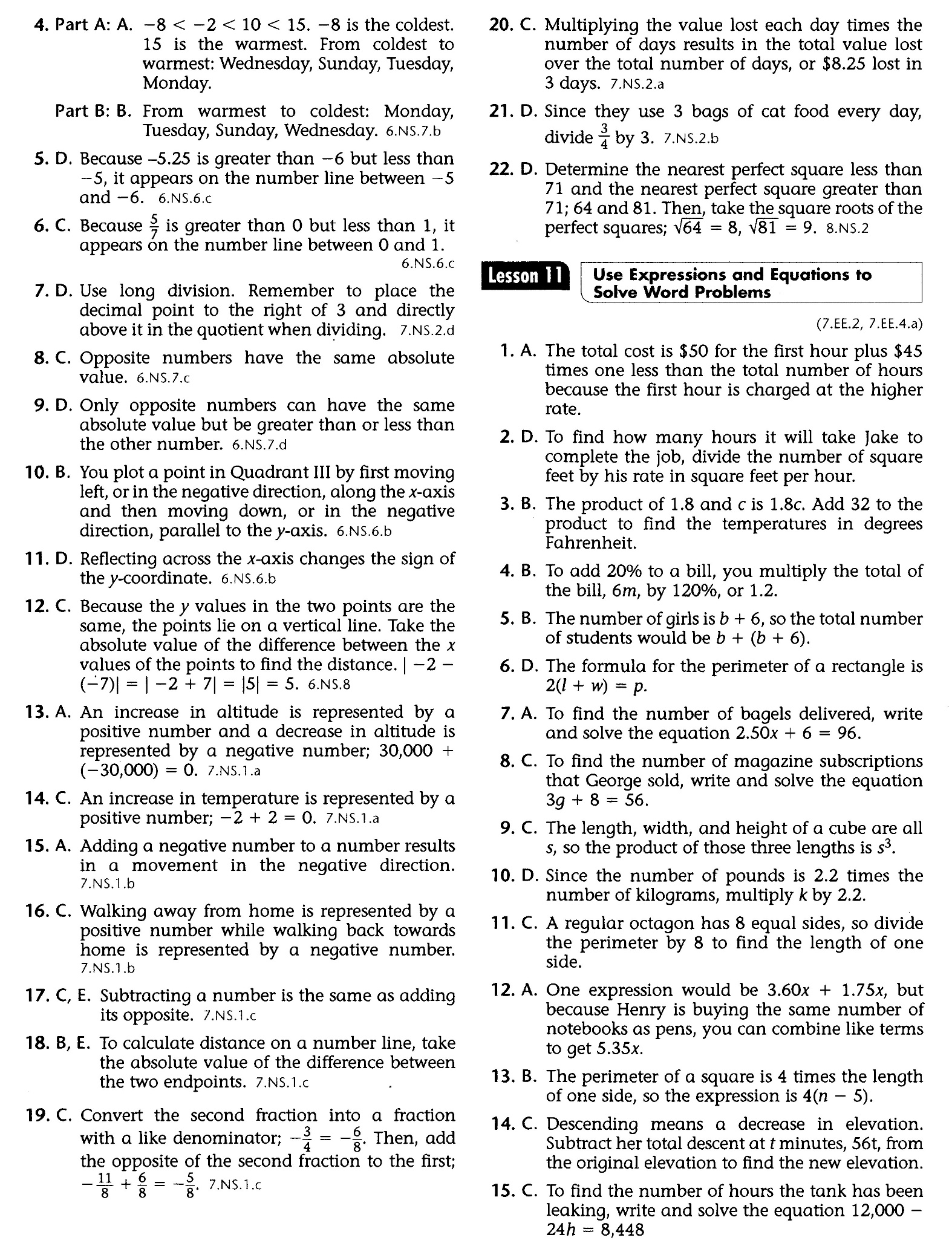 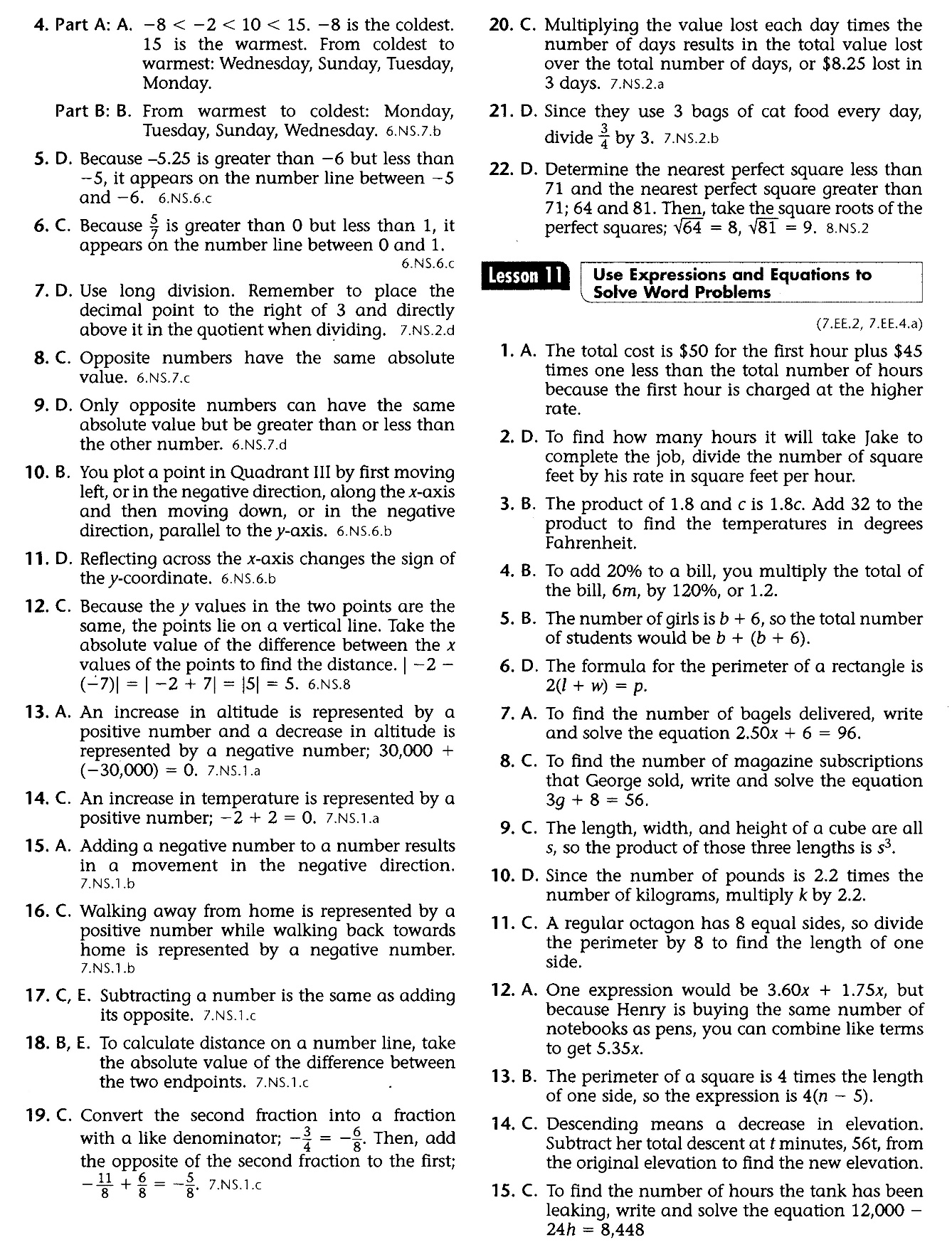 Math-D   UNIT-1 Practice Key
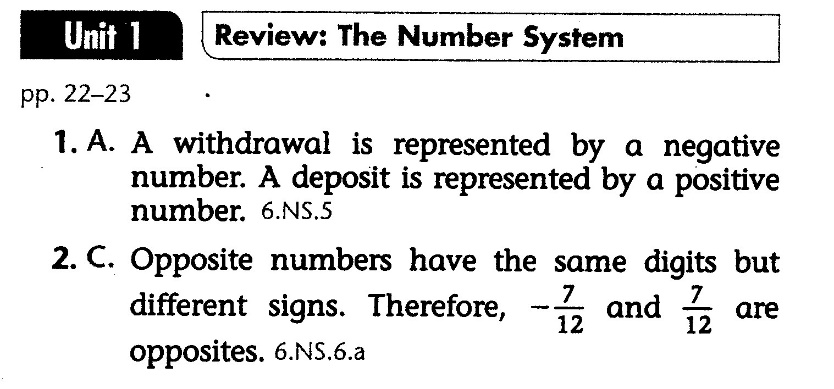 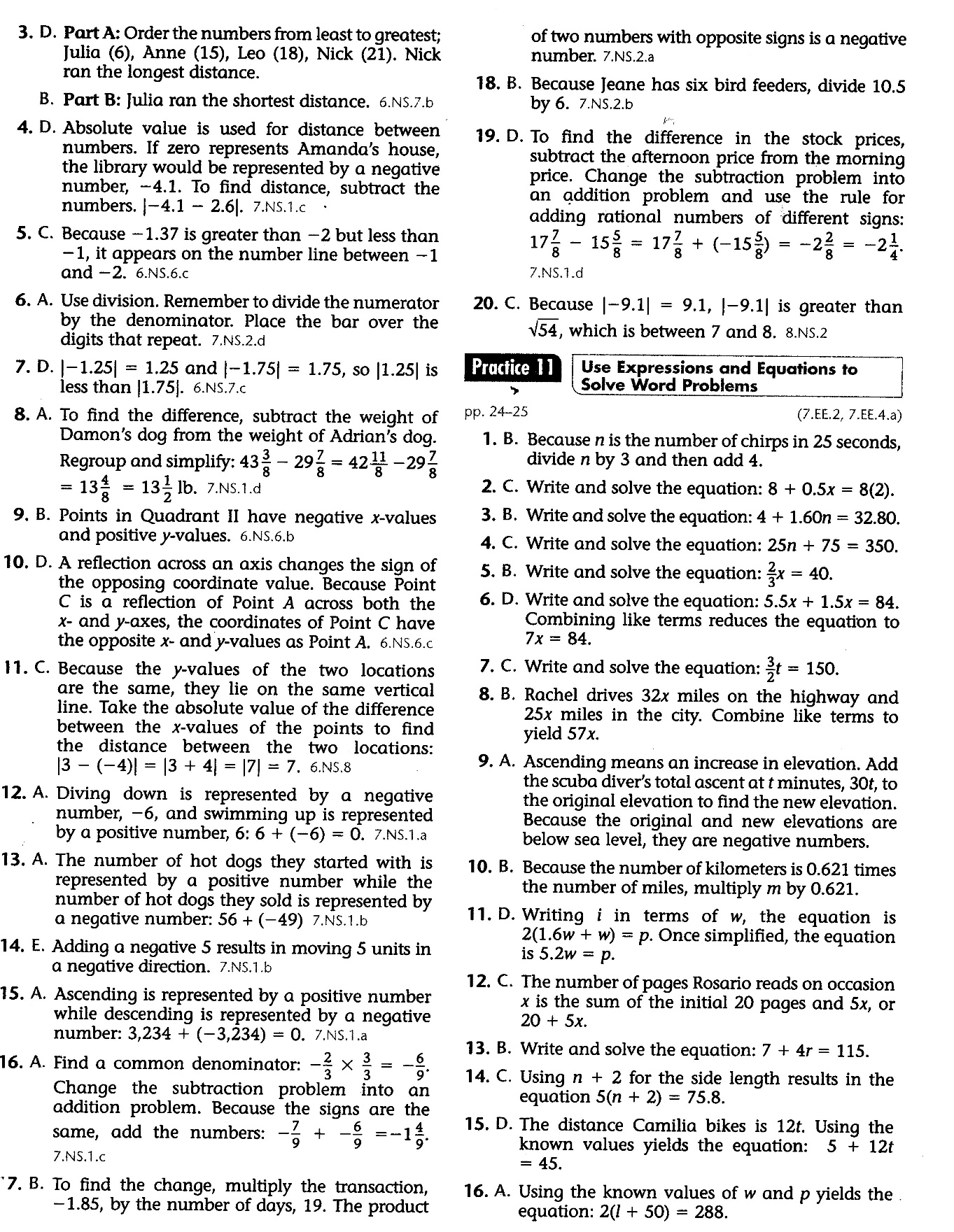 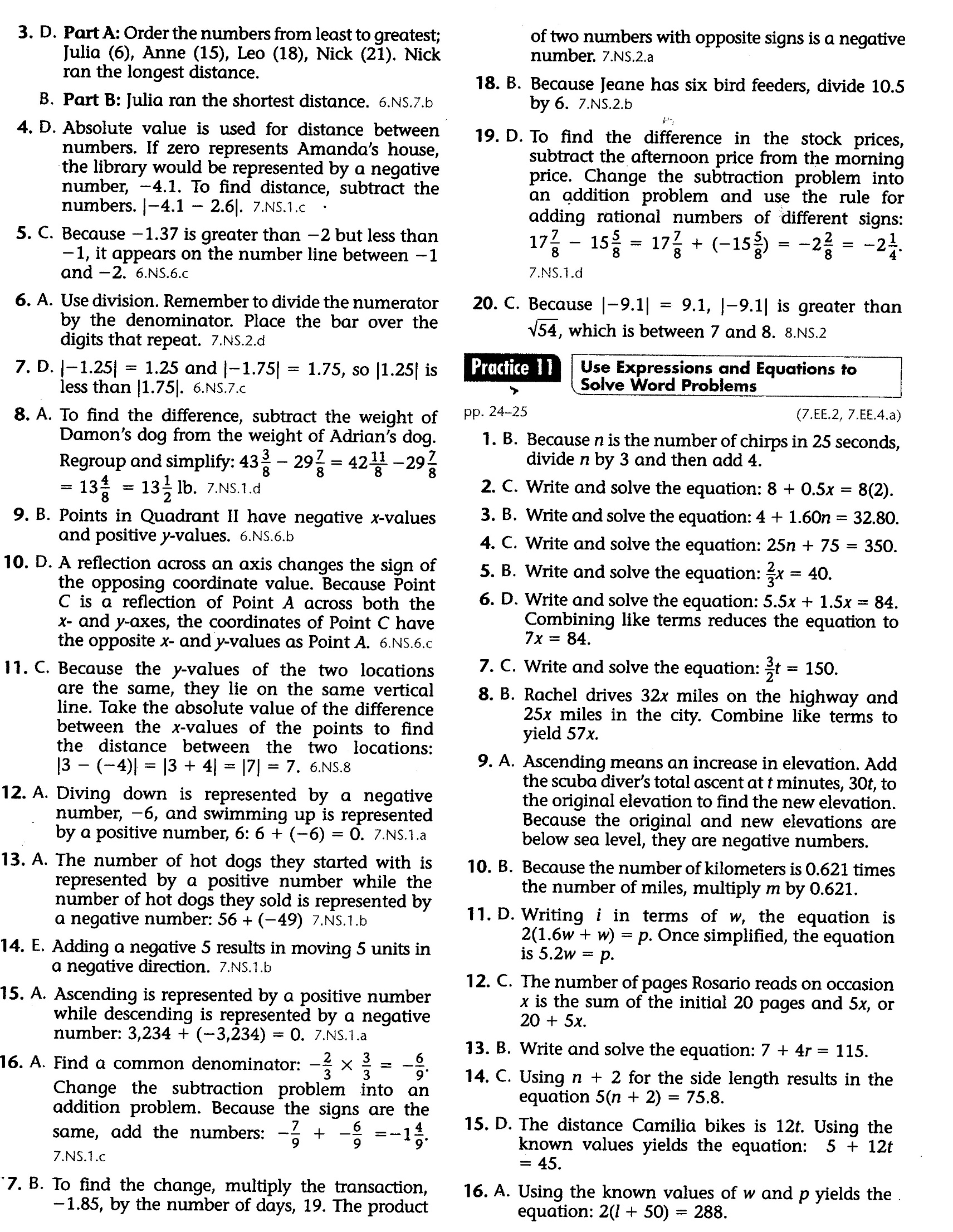 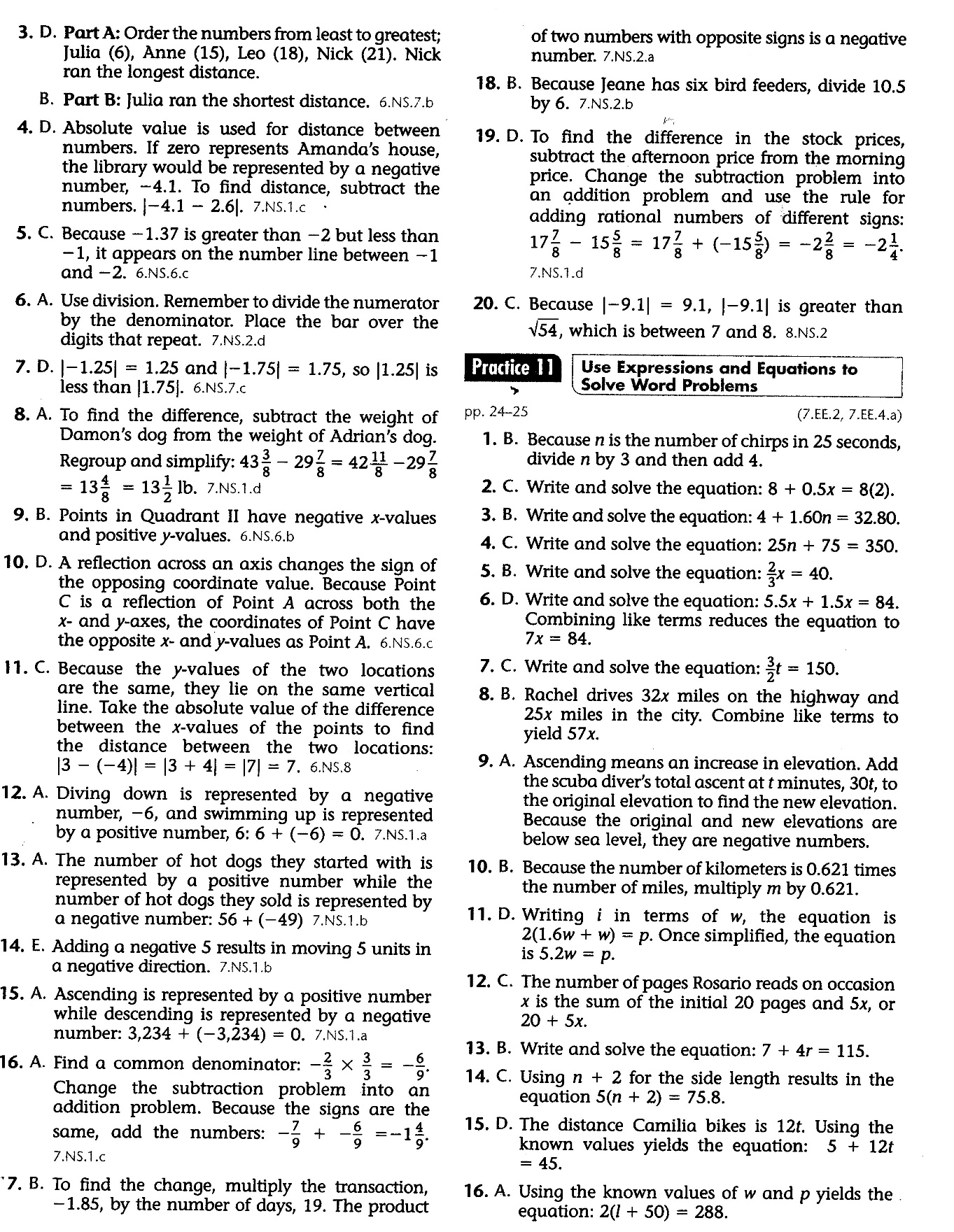